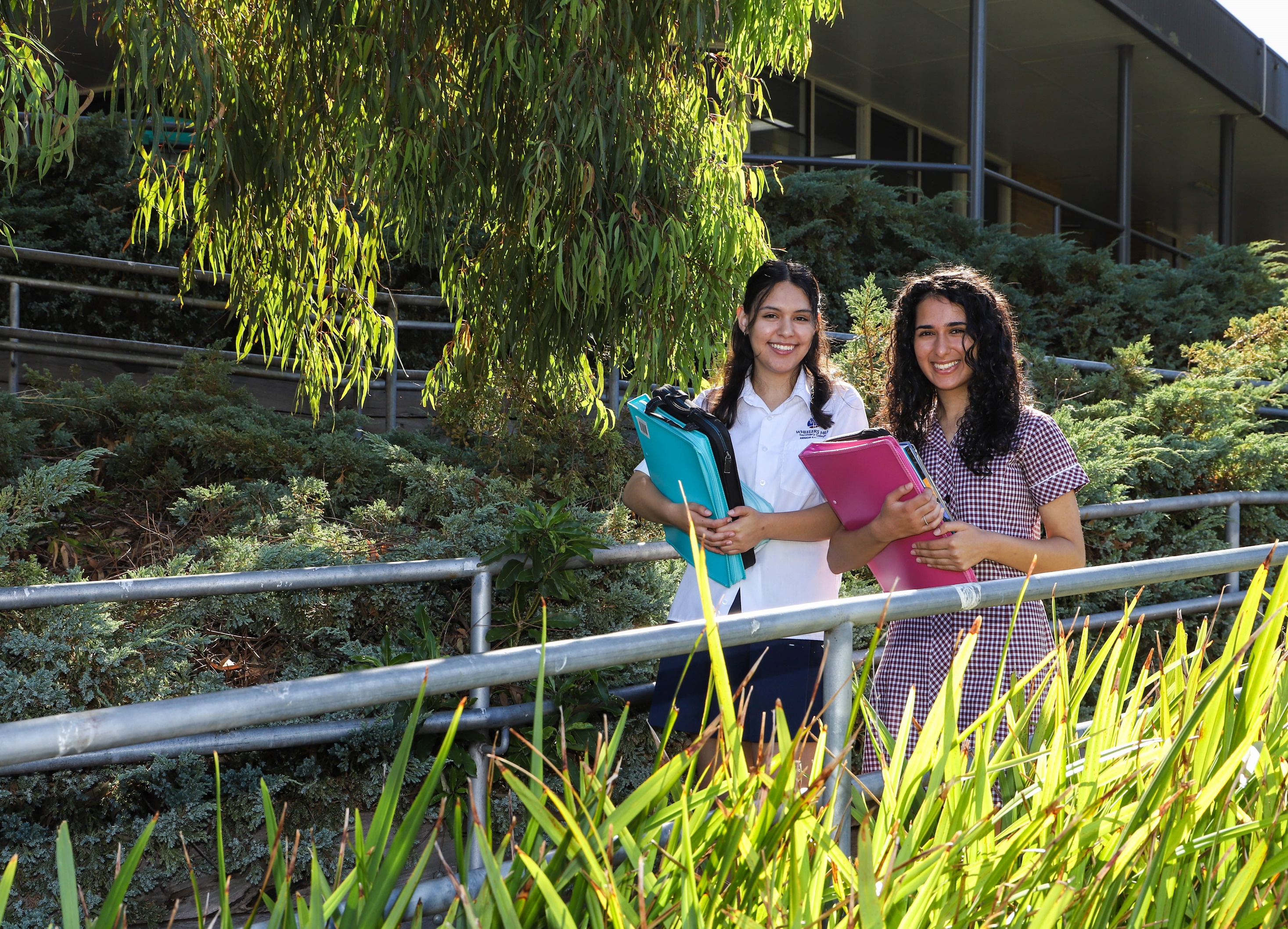 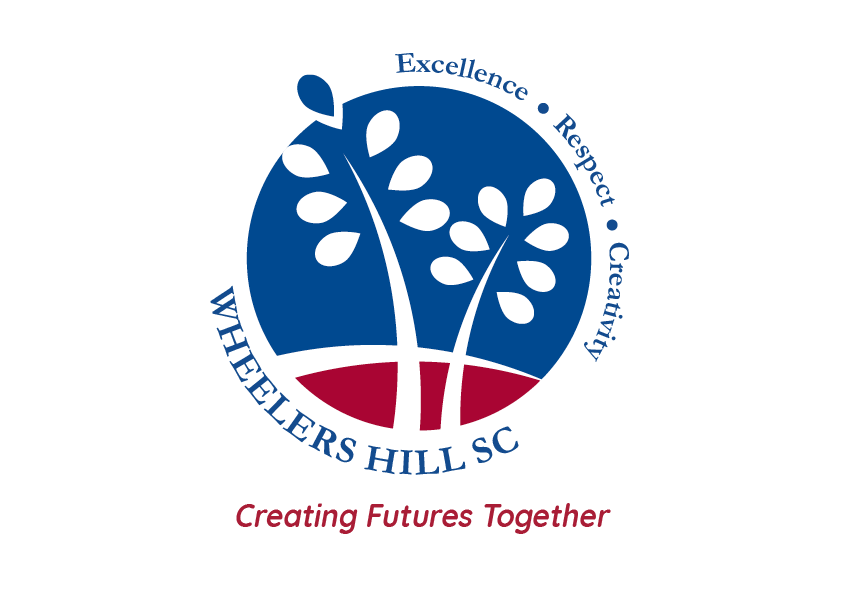 VCE – HEALTH AND HUMAN DEVELOPMENT
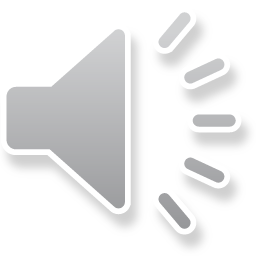 INTRO
UNIT 1 & 2
UNIT 1: Understanding health and wellbeing
UNIT 2: Managing health and wellbeing
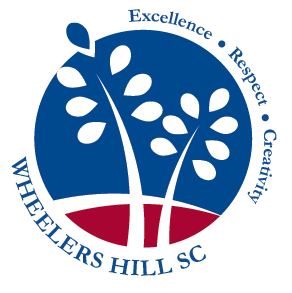 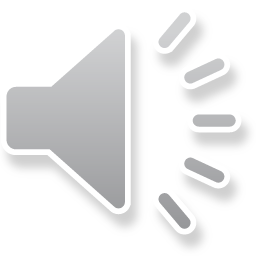 Focus of Health and Human Development
Focus of HHD:
EXPANDS HEALTH LITERACY
MOTIVATE/MAINTAIN YOUR OWN HEALTH 
IMPROVE THE WELLBEING OF OTHERS
DEVELOP AN EMPATHETIC APPROACH
EVALUATE AND INTERPRET INFORMATION
Gymnasium
School Office
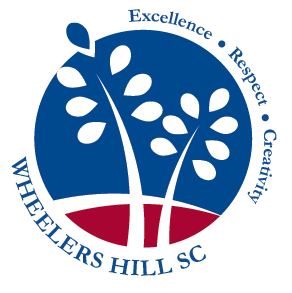 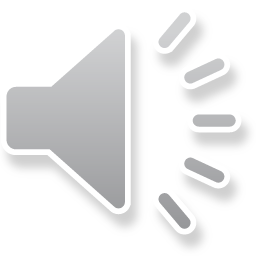 Sports grounds
Unit 1 - Understanding health and wellbeing
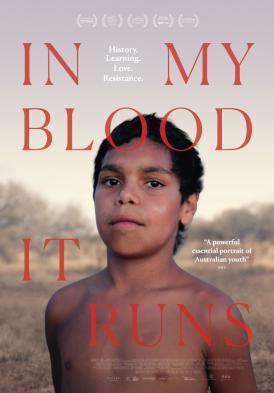 OUTCOME 1
Health perspectives and influences

TOPICS
Dimensions of health and wellbeing
Health status of Australia’s youth
Indigenous health and wellbeing
Factors influencing health outcomes
Gymnasium
School Office
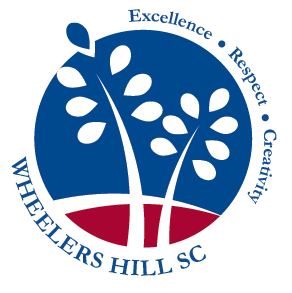 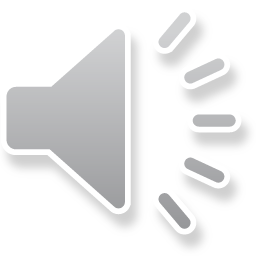 Sports grounds outside Gym
Sports grounds
Unit 1 - Understanding health and wellbeing
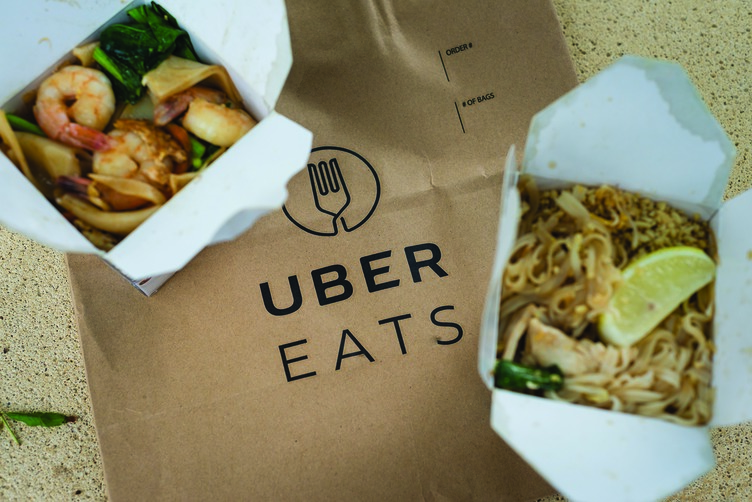 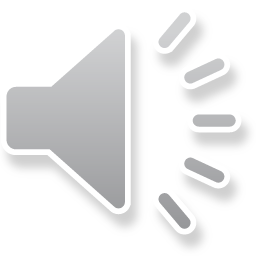 OUTCOME 2
Health and Nutrition

TOPICS
Macronutrients
Micronutrients
Nutritional imbalances 
Food selection models/tools
Health promotion
Food marketing tactics
Food trends
Factors influencing dietary behaviours
School Office
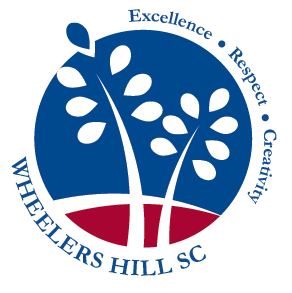 Sports grounds outside Gym
Sports grounds
Unit 1 - Understanding health and wellbeing
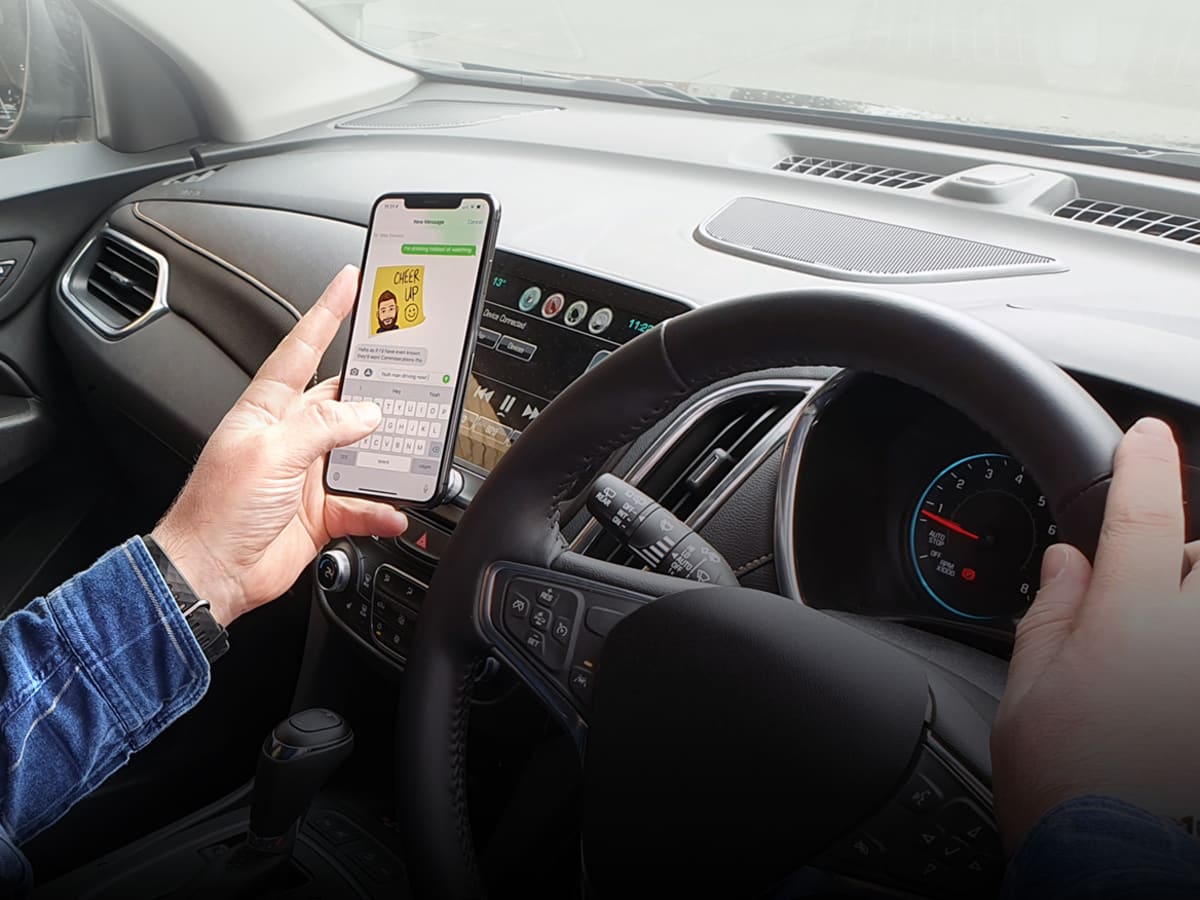 OUTCOME 3
Youth health and wellbeing

WRITTEN-REPORT
Students conduct independent research based on one area focus, that relates to a youth health problem or concern.
Gymnasium
School Office
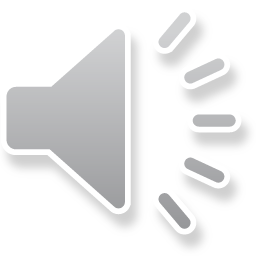 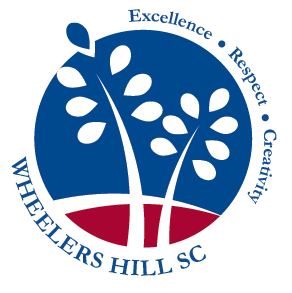 Sports grounds outside Gym
Sports grounds
Unit 2 - Managing health and wellbeing
OUTCOME 1
Developmental transitions

TOPICS
Developmental milestones across the human lifespan
Fertilisation and prenatal development
Factors influencing prenatal development
Development in infancy and childhood
Early life experiences
Parent responsibilities, programs and services
Healthy/unhealthy relationships
Gymnasium
School Office
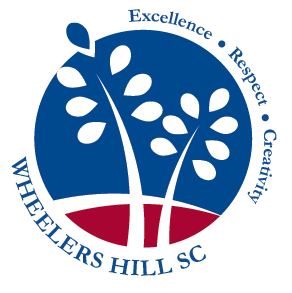 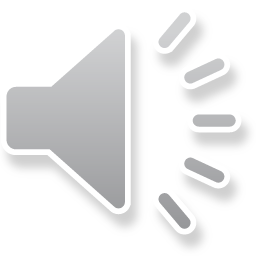 Sports grounds
Unit 2 - Managing health and wellbeing
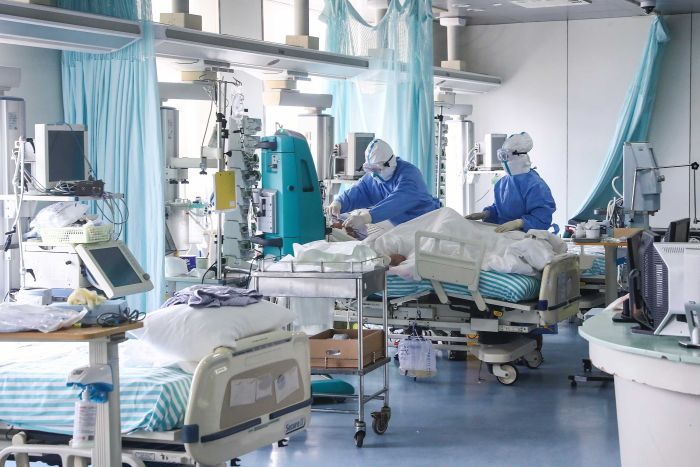 OUTCOME 2
Health care in Australia

TOPICS
Medicare
Pharmaceutical Benefits Scheme
National Disability Insurance Scheme
Private Health Insurance
Factors influencing access to health services and information
Privacy and confidentiality of health information/data
Emerging health procedures and technologies
Gymnasium
School Office
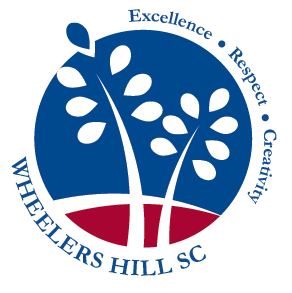 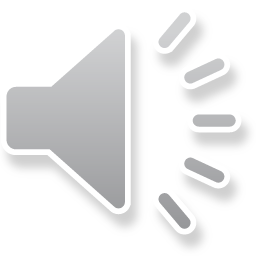 Sports grounds
Unit 3 - Australia’s health in a globalised world
OUTCOME 1
Understanding health and wellbeing

TOPICS
Dimensions of health and wellbeing
Health as a resource
WHO’s prerequisites for health
Factors influencing health outcomes
Health status of vulnerable population groups within Australia
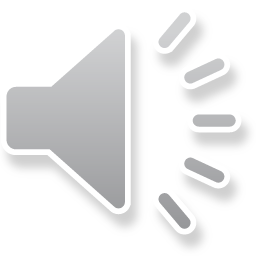 Gymnasium
School Office
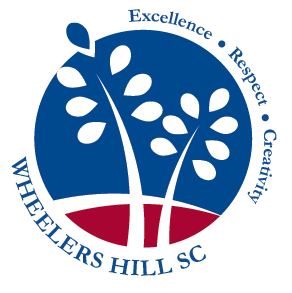 Sports grounds outside Gym
Sports grounds
Unit 3 - Australia’s health in a globalised world
OUTCOME 2
Promoting health and wellbeing

TOPICS
Biomedical approach
Public health approach
Australia’s health system
Health promotion initiatives
Gymnasium
School Office
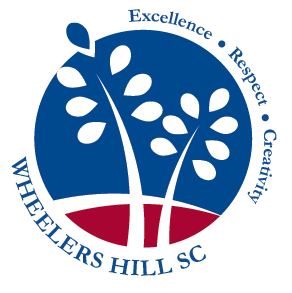 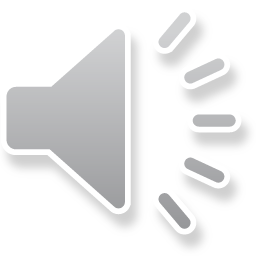 Sports grounds outside Gym
Sports grounds
Unit 4 - Health and human development in a global context
OUTCOME 1
Health and wellbeing in a global context

TOPICS
 Characteristics of high-, middle- and low-income countries
Factors contributing to global health differences
Global trends
Human development
Sustainability
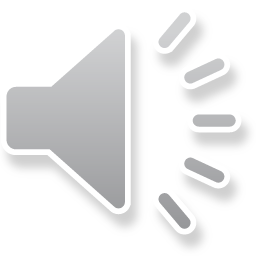 Gymnasium
School Office
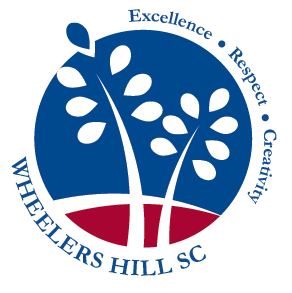 Sports grounds outside Gym
Sports grounds
Unit 4 - Health and human development in a global context
OUTCOME 2
Sustainable Development Goals

TOPICS
Work of World Health Organisation (WHO)
Types of aid
Role of NGO’s (e.g. World Vision, Oxford, red Cross etc.) 
Australia’s aid program
Features of effective aid programs
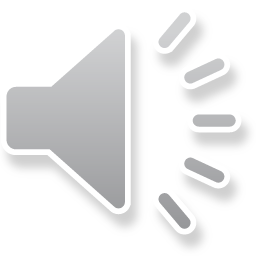 Gymnasium
School Office
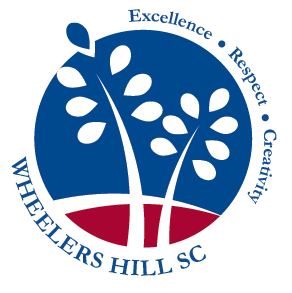 Sports grounds outside Gym
Sports grounds
Unit 1 & 2 Assessment
Unit 1:
Assessment Task 1 – Structured Questions
Assessment Task 2 – Dietary Analysis
Assessment Task 3 – Written Report
Unit 1 Exam

Unit 2:
Assessment Task 1 – Parent/Caregiver Activity Guide
Assessment Task 2 – Structured Questions
Assessment Task 3 – Case Study Analysis
Unit 2 Exam
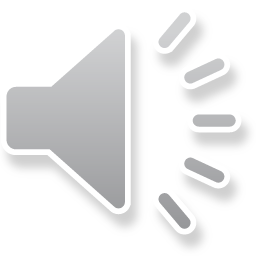 Gymnasium
School Office
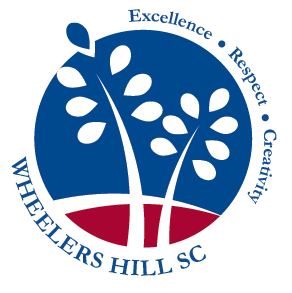 Sports grounds outside Gym
Sports grounds
Unit 3 & 4 Assessment
Unit 3:
Assessment Task 1 – Structured Questions
Assessment Task 2 – Structured Questions
Assessment Task 3 – Case Study Analysis

Unit 4:
Assessment Task 1 – Structured Questions
Assessment Task 2 – Structured Questions
Unit 3 & 4 Exam
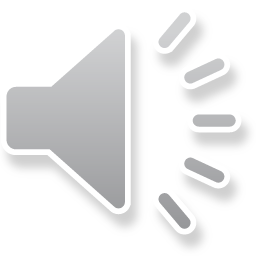 Gymnasium
School Office
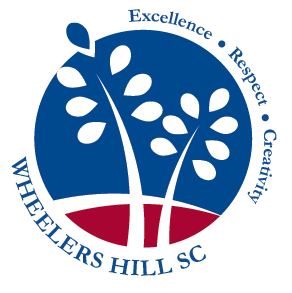 Sports grounds outside Gym
Sports grounds
Leads to…
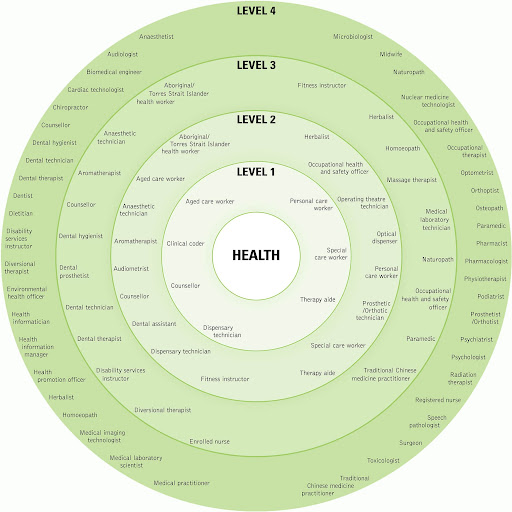 There are many job opportunities in the health industry.

Many healthcare professionals have moved towards a holistic health approach that takes everything into account.
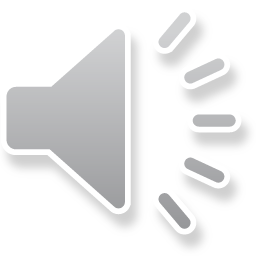 Gymnasium
School Office
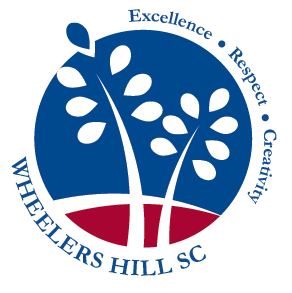 Sports grounds outside Gym
Sports grounds
CONTACT US…
For more information contact:
Mr Ellis			Email: max.ellis@education.vic.gov.au 
Ms Mandarino	Email: Melissa.mandarino@education.vic.gov.au
Mr Joyce		Email: ryan.joyce@education.vic.gov.au
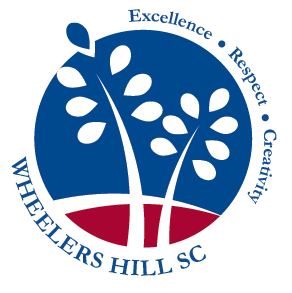 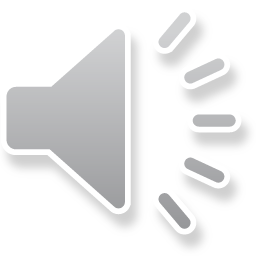